Порядок проведения,а также порядок и сроки проверки итогового сочинения (изложения)на территории Тульской области в 2023-2024 году
Приказ министерства образования Тульской области от 19.10.2023 № 1999
Сроки проведения итогового сочинения (изложения) на территории Тульской области в 2022-2023 учебном году
06 декабря 2023 года –             основной срок;
07 февраля, 10 апреля 2024 года – дополнительные сроки.
Категории участников итогового сочинения (изложения)
Итоговое сочинение (изложение) как условие допуска к государственной итоговой аттестации по образовательным программам среднего общего образования (далее – ГИА) проводится для обучающихся XI (XII) классов, экстернов.
- в целях использования результатов при приеме на обучение по программам бакалавриата и специалитета в образовательные организации высшего образования по желанию итоговое сочинение может проводиться для выпускников прошлых лет, обучающихся СПО, лиц, получающих среднее общее образование в иностранных организациях, осуществляющих образовательную деятельность, лиц со справкой об обучении.
Категории участников итогового сочинения (изложения)
- изложение вправе писать участники с ОВЗ, участники – дети- инвалиды и инвалиды, лица, обучающиеся по образовательным программам среднего общего образования в специальных учебно-воспитательных учреждениях закрытого типа, а также в учреждениях, исполняющих наказание в виде лишения свободы, лица, обучающиеся по состоянию здоровья на дому, в образовательных организациях, в том числе санаторно- курортных, в которых проводятся необходимые лечебные, реабилитационные и оздоровительные мероприятия для нуждающихся в длительном лечении на основании заключения медицинской организации. 

- обучающиеся X классов, участвующие в экзаменах по отдельным учебным предметам, освоение которых завершилось ранее, не участвуют в итоговом сочинении (изложении) по окончании X класса.
Порядок подачи заявления на участие в итоговом сочинении (изложении)
Обучающиеся XI (XII) классов подают заявления и согласия на обработку персональных данных в образовательные организации, в которых они осваивают образовательные программы среднего общего образования. Экстерны – в образовательные организации по выбору экстерна. 
Указанные заявления подаются не позднее чем за две недели до начала проведения итогового сочинения (изложения)

Обучающиеся XI (XII) классов, экстерны с ОВЗ при подаче заявления на участие в итоговом сочинении (изложении) предъявляют копию рекомендаций психолого-медико-педагогической комиссии (далее – ПМПК), а обучающиеся XI (XII) классов, экстерны – дети-инвалиды и инвалиды – оригинал или заверенную копию справки, подтверждающей факт установления инвалидности, выданной федеральным государственным учреждением медико-социальной экспертизы (далее – справка, подтверждающая инвалидность).
Продолжительность написания итогового сочинения (изложения)
Продолжительность написания итогового сочинения (изложения) составляет 
3 часа 55 минут (235 минут)
Для участников итогового сочинения (изложения) с ОВЗ, детей-инвалидов и инвалидов продолжительность написания итогового сочинения (изложения) увеличивается на 1,5 часа.
В продолжительность написания итогового сочинения (изложения) не включается время, выделенное на подготовительные мероприятия (инструктаж участников итогового сочинения (изложения), заполнение ими регистрационных полей бланков и др.).
Повторный допуск к написанию итогового
сочинения (изложения)
Повторно к написанию итогового сочинения (изложения) в текущем учебном году в дополнительные сроки (в первую среду февраля и первую рабочую среду мая) допускаются:

- обучающиеся XI (XII) классов, экстерны, получившие по итоговому сочинению (изложению) неудовлетворительный результат («незачет»);
- обучающиеся XI (XII) классов, экстерны, удаленные с итогового сочинения (изложения) за нарушение требований, установленных пунктом 27 Порядка проведения ГИА-11;
- обучающиеся XI (XII) классов, экстерны  не явившиеся на итоговое сочинение (изложение) по уважительным причинам (болезнь или иные обстоятельства), подтвержденные документально;
- обучающиеся XI (XII) классов, экстерны  не завершившие написание итогового сочинения (изложения) по уважительным причинам (болезнь или иные обстоятельства), подтвержденные документально.
Организация проведения итогового сочинения (изложения) в ОО
Образовательные организации в рамках организации и проведения итогового сочинения (изложения):

под подпись информируют специалистов, привлекаемых к проведению и проверке итогового сочинения (изложения), о порядке проведения и проверки итогового сочинения (изложения); 

под подпись информируют участников итогового сочинения (изложения) и их родителей (законных представителей) о местах и сроках проведения итогового сочинения (изложения), о порядке проведения итогового сочинения (изложения), об основаниях для удаления с итогового сочинения (изложения), об организации перепроверки отдельных сочинений (изложений), о ведении во время проведения итогового сочинения (изложения) видеозаписи, о времени и месте ознакомления с результатами итогового сочинения (изложения), а также о результатах итогового сочинения (изложения), полученных обучающимися и экстернами;
Организация проведения итогового сочинения (изложения) в ОО
под подпись организуют ознакомление обучающихся и их родителей (законных представителей) с Памяткой о порядке проведения итогового сочинения (изложения) (приложение 6 Приказа);
обеспечивают участников итогового сочинения орфографическими словарями при проведении итогового сочинения;
обеспечивают участников итогового изложения орфографическими и толковыми словарями при проведении итогового изложения.
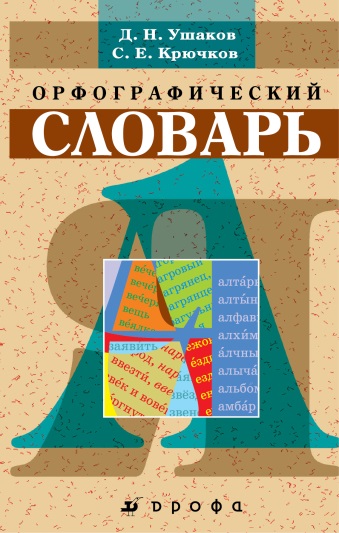 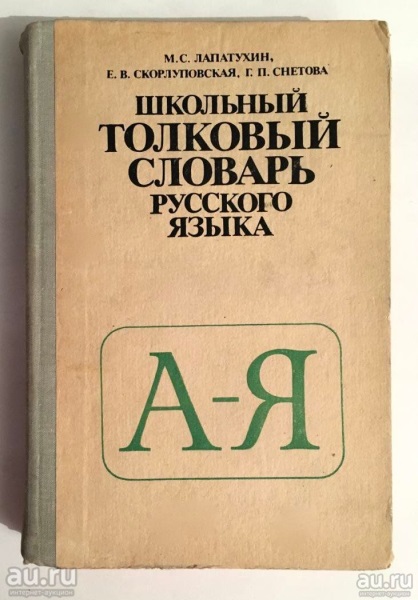 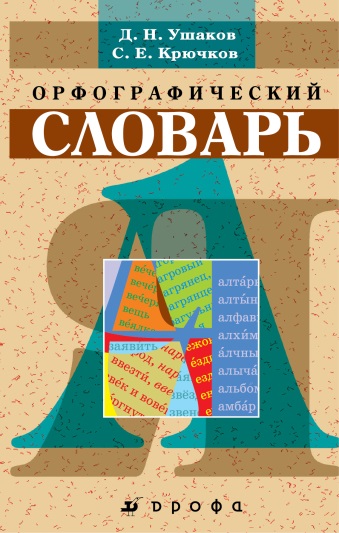 Формирование комиссии
Комиссия по проведению итогового сочинения (изложения) и комиссия по проверке итогового сочинения (изложения) формируются на уровне образовательных организаций. Отбор и подготовка специалистов для включения их в состав комиссии по проведению итогового сочинения (изложения) и комиссии по проверке итогового сочинения (изложения), проводится не позднее чем за две недели до проведения итогового сочинения (изложения). 
В состав комиссии по проведению итогового сочинения (изложения) должны входить:
члены комиссии, участвующие в организации проведения итогового сочинения (изложения); 
член комиссии, ответственный за получение бланков итогового сочинения (изложения), а также за передачу материалов итогового сочинения (изложения); 
член комиссии – технический специалист, оказывающий информационно – технологическую помощь, в том числе по и копированию бланков итогового сочинения (изложения); 
члены комиссии – дежурные, участвующие в организации итогового сочинения (изложения) вне учебных кабинетов.
Формирование комиссии по проверке итогового сочинения (изложения)
В состав комиссии по проверке итогового сочинения (изложения) должны входить специалисты, соответствующие следующим требованиям п.2.6.4.3. Приказа.

Комиссия по проверке:
организует и проводит проверку итогового сочинения (изложения) в соответствии с критериями оценивания итогового сочинения (изложения), разработанными Рособрнадзором; 

организует и проводит повторную проверку итогового сочинения (изложения) обучающихся в целях предотвращения конфликта интересов и обеспечения объективного оценивания итогового сочинения (изложения) обучающимся, экстернам при получении повторного неудовлетворительного результата («незачет») за итоговое сочинение (изложение)по поручению министерства.
Порядок сбора исходных сведений и подготовки к проведению итогового сочинения (изложения)
Бланки для проведения итогового сочинения (изложения) вместе с отчетными формами для проведения итогового сочинения (изложения) печатаются и доставляются РЦОИ или органами местного самоуправления, осуществляющими управление в сфере образования, в места проведения итогового сочинения (изложения) за день до проведения итогового сочинения (изложения). 

Выдача материалов итогового сочинения (изложения) будет осуществляться 5 декабря,  прием материалов – 11 декабря 2023 года согласно графику (приложение).

Копирование бланков итогового сочинения (изложения) при нехватке распечатанных бланков итогового сочинения (изложения) в местах проведения итогового сочинения (изложения) запрещено, так как все бланки имеют уникальный код работы и распечатываются посредством специализированного программного обеспечения.
Порядок сбора исходных сведений и подготовки к проведению итогового сочинения (изложения)
Комплекты тем итогового сочинения за 15 минут до проведения итогового сочинения по местному времени размещаются topic.ege.edu.ru, ссылка на данный ресурс также размещается на официальном сайте ФГБУ «ФЦТ» (rustest.ru).
Проведение итогового сочинения (изложения)
Вход участников итогового сочинения (изложения) в места проведения итогового сочинения (изложения) начинается с 09.00 по местному времени. 

Участники итогового сочинения (изложения) рассаживаются за рабочие столы в учебном кабинете в произвольном порядке (по одному человеку за рабочий стол). 

Во время проведения итогового сочинения (изложения) в учебном кабинете должны присутствовать не менее двух членов комиссии образовательной организации по проведению итогового сочинения (изложения).

Итоговое сочинение (изложение) начинается в 10.00 по местному времени.

Если участник итогового сочинения (изложения) опоздал, он допускается к написанию итогового сочинения (изложения), при этом время окончания написания итогового сочинения (изложения) не продлевается. Повторный общий инструктаж для опоздавших участников не проводится.
Инструктаж участников
Первая часть инструктажа проводится до 10.00 по местному времени и включает в себя информирование участников о порядке проведения итогового сочинения (изложения), в том числе о случаях удаления с итогового сочинения (изложения), продолжительности написания итогового сочинения (изложения), о времени и месте ознакомления с результатами итогового сочинения (изложения), а также о том, что записи на листах бумаги для черновиков не обрабатываются и не проверяются.
Члены комиссии образовательной организации по проведению итогового сочинения (изложения) выдают участникам итогового сочинения (изложения):
бланки регистрации, 
бланки записи, 
листы бумаги для черновиков, 
орфографические словари (орфографические и толковые словари для участников итогового изложения), 
инструкции для участников итогового сочинения (изложения) (Приложения 1,2 Приказа).
Инструктаж участников
При проведении второй части инструктажа, которая начинается не ранее 10.00 по местному времени, члены комиссии образовательной организации по проведению итогового сочинения (изложения) должны ознакомить участников итогового сочинения (изложения) с темами итогового сочинения (текстами для итогового изложения) 
Содержательное комментирование тем итогового сочинения и текстов для итогового изложения запрещено.
- Участники итогового сочинения (изложения) заполняют регистрационные поля бланков, указывают номер темы итогового сочинения (текста для итогового изложения), переписывают название выбранной темы сочинения.
- Члены комиссии образовательной организации по проведению итогового сочинения (изложения) проверяют правильность заполнения участниками итогового сочинения (изложения) регистрационных полей бланков.
После проведения второй части инструктажа члены комиссии образовательной организации по проведению итогового сочинения (изложения) объявляют начало, продолжительность и время окончания написания итогового сочинения (изложения) и фиксируют их на доске (информационном стенде).
Дополнительные бланки
В случае нехватки места в бланках записи, выданных ранее, по запросу участника итогового сочинения (изложения) члены комиссии образовательной организации по проведению итогового сочинения (изложения) выдают еще один бланк записи дополнительно (далее – дополнительный бланк записи). 

По мере необходимости участникам итогового сочинения (изложения) выдаются дополнительные листы бумаги для черновиков.
РАЗРЕШЕНО на рабочем столе
- ручка (гелевая или капиллярная с чернилами чёрного цвета);
- документ, удостоверяющий личность;
-орфографический словарь для участников итогового сочинения (орфографический и толковый словари для участников итогового изложения), выданный по месту проведения итогового сочинения (изложения);
- лекарства и питание (при необходимости);
- инструкция для участников итогового сочинения (изложения);
- листы бумаги для черновиков, выданные по месту проведения итогового сочинения (изложения);
- специальные технические средства (для участников итогового сочинения (изложения) с ОВЗ, детей-инвалидов, инвалидов) (при необходимости).
ЗАПРЕЩЕНО участникам итогового сочинения (изложения) и членам комиссии
иметь при себе:
средства связи, фото-, аудио- и видеоаппаратуру, 
справочные материалы, письменные заметки и иные средства хранения и передачи информации, 
собственные орфографические и (или) толковые словари, 
пользоваться текстами литературного материала (художественные произведения, дневники, мемуары, публицистика, другие литературные источники).
Завершение проведения итогового сочинения (изложения)
За 30 минут и за 5 минут до окончания итогового сочинения (изложения) члены комиссии образовательной организации по проведению итогового сочинения (изложения) сообщают участникам итогового сочинения (изложения) о скором завершении написания итогового сочинения (изложения) и о необходимости перенести написанные сочинения (изложения) из листов бумаги для черновиков в бланки записи (в том числе в дополнительные бланки записи).
По истечении установленного времени завершения итогового сочинения (изложения) члены комиссии образовательной организации по проведению итогового сочинения (изложения) объявляют об окончании выполнении итогового сочинения (изложения) и собирают у участников итогового сочинения (изложения) бланки регистрации, бланки записи (дополнительные бланки записи), листы бумаги для черновиков.
Завершение проведения итогового сочинения (изложения)
Член комиссии образовательной организации по проведению итогового сочинения (изложения) ставит «Z» в области бланка записи (или дополнительного бланка записи), оставшейся незаполненной.
Указанный знак проставляется на последнем листе!!! бланка записи или дополнительного бланка.
Член комиссии образовательной организации по проведению итогового сочинения (изложения) в бланках регистрации участников итогового сочинения (изложения) заполняет поле «Количество бланков записи». 
В указанное поле вписывается то количество бланков записи, включая дополнительные бланки записи (в случае если такие выдавались по запросу участника), которое было выдано участнику.
Завершение проведения итогового сочинения (изложения)
Члены комиссии по проведению итогового сочинения (изложения) заполняют отчетные формы, использованные во время проведения сочинения (изложения), а также форму ИС-05 «Ведомость проведения итогового сочинения (изложения) в учебном кабинете ОО (месте проведения)». В свою очередь, участник проверяет свои данные, внесенные в ведомость, подтверждая их личной подписью.
Сводный реестр отчетных форм для проведения итогового сочинения (изложения)
Особенности организации и проведения итогового сочинения (изложения) 
для лиц с ОВЗ, детей-инвалидов и инвалидов
- обеспечивается возможность беспрепятственного доступа таких участников сочинения (изложения) в учебные кабинеты, туалетные и иные помещения
- выделяются помещения для организации питания и перерывов для проведения необходимых медико-профилактических процедур
- при необходимости присутствуют ассистенты. В качестве ассистентов привлекаются лица, прошедшие соответствующую подготовку. Ассистентом может быть определен работник образовательной организации, социальный работник, а также в исключительных случаях - родитель (законный представитель) участника итогового сочинения (изложения)
Участники сочинения (изложения) с ОВЗ, дети-инвалиды и инвалиды с учетом их индивидуальных возможностей пользуются в процессе написания сочинения (изложения) необходимыми им специальными техническими средствами.
Организация итогового сочинения (изложения) на дому
Основанием для организации итогового сочинения (изложения) на дому, в медицинской организации является заключение медицинской организации и рекомендации ПМПК.

Итоговое сочинение (изложение) организуется по месту жительства участника итогового сочинения (изложения), по месту нахождения медицинской организации, в которой участник сочинения (изложения) находится на длительном лечении, с выполнением минимальных требований к процедуре проведения.
Порядок проверки и оценивания итогового
сочинения (изложения)
Проверка итогового сочинения (изложения) осуществляется экспертами, входящими в состав комиссии по проверке итогового сочинения (изложения) в образовательных организациях (далее вместе – комиссия образовательной организации по проверке итогового сочинения (изложения). К работе указанных комиссий могут быть привлечены независимые эксперты.
Технический специалист, входящий в состав комиссии по проверке итогового сочинения (изложения), проводит копирование бланков регистрации и бланков записи (дополнительных бланков записи) участников итогового сочинения (изложения). 

Копирование бланков итогового сочинения (изложения) с внесенной в бланк регистрации отметкой «Х» в поле «Не закончил» («Удален»), подтвержденной подписью члена комиссии по проведению итогового сочинения (изложения), не производится, проверка таких сочинений (изложений) не осуществляется.
Порядок проверки и оценивания итогового
сочинения (изложения)
Эксперты перед осуществлением проверки итогового сочинения (изложения) по критериям оценивания, разработанным Рособрнадзором, проверяют соблюдение участниками итогового сочинения (изложения) требований:
«Объем сочинения (изложения)» 
«Самостоятельность написания итогового сочинения (изложения)» 
(в случае если требование «Самостоятельность написания итогового сочинения (изложения)» проверяется экспертом, а не техническим специалистом).
После проверки установленных требований эксперты приступают к проверке сочинения (изложения) по критериям оценивания или, не приступая к проверке итогового сочинения (изложения) по критериям оценивания, выставляют «незачет» по всей работе в целом в случае несоблюдения хотя бы одного из установленных требований.
Порядок проверки и оценивания итогового
сочинения (изложения)
Каждое сочинение (изложение) участников итогового сочинения (изложения) проверяется одним экспертом один раз.

Результаты проверки итогового сочинения (изложения) по требованиям и критериям оценивания («зачет»/«незачет») вносятся экспертом в копию бланка регистрации.

Копии бланков итогового сочинения (изложения) участников итогового сочинения (изложения) эксперты передают руководителю образовательной организации (или другому уполномоченному им лицу).
Проверка и оценивание итогового сочинения (изложения) комиссией образовательной организации по проверке итогового сочинения (изложения) должна завершиться не позднее чем через семь календарных дней с даты проведения итогового сочинения (изложения).
Обработка результатов итогового сочинения (изложения)
Оригиналы бланков итогового сочинения (изложения) участников итогового сочинения (изложения) с внесенными в них результатами проверки, в том числе оригиналы бланков итогового сочинения (изложения) с внесенной отметкой «Х» в поле «Не закончил» («Удален»), подтвержденной подписью члена комиссии образовательной организации по проведению итогового сочинения (изложения), доставляются в РЦОИ для последующей обработки.
Образы оригиналов бланков итогового сочинения (изложения) РЦОИ размещает на региональных серверах.
Темы итогового сочинения и образы оригиналов бланков итогового сочинения участников доступны образовательным организациям высшего образования.
Срок действия итогового сочинения (изложения)
Итоговое сочинение (изложение) как допуск к ГИА – бессрочно.